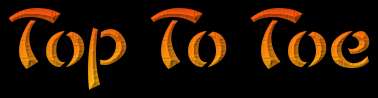 Relaxing has never been so easy
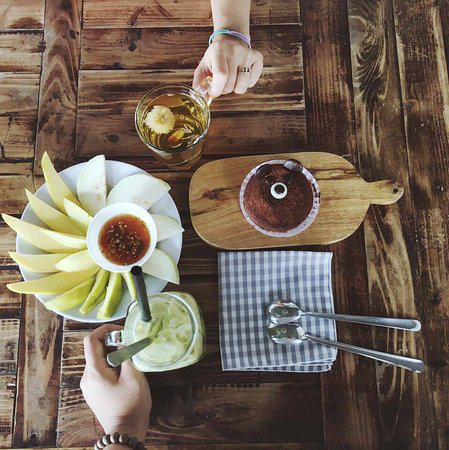 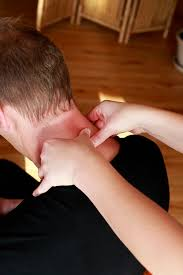 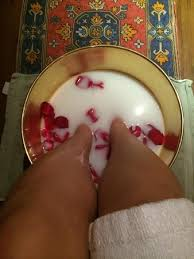 Solihull deserved better
We are in Touchwood, close to your workplace and home. Visit us whenever you want to rest and have an enjoyable relaxing time spent drinking delicious teas and having a chat with your friends. We will provide a head massage and foot massage in our coffee shop which is designed to be a relaxing place.
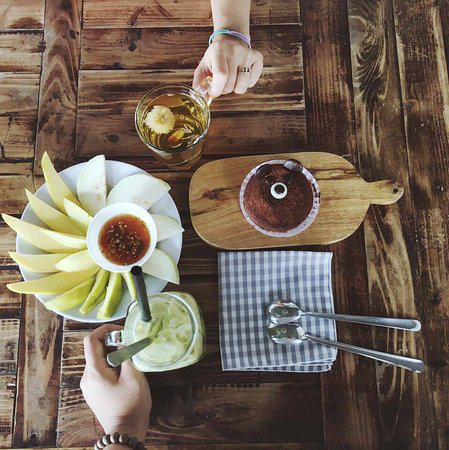 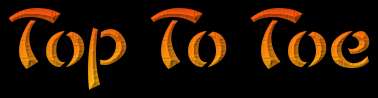 What we would do with your investment.....
Our target market is young and working professionals, so we will focus on social media and internet users and by creating mobile app, web page  and social media we will engage with them. To do this we need to employ an e-marketing specialist.
Our coffee shop design, furniture need to be more oriental and spacious.
 Also to serve tea & coffee our kitchen needs professional staff and equipment.
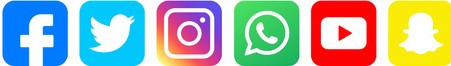 Thank you
for your time
And for listening to us today.
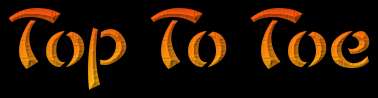